ЦАРСКАЯ СЕМЬЯ – ИДЕАЛ ЛЮБВИ И  ОБРАЗЕЦ СЕМЕЙНОЙ ЖИЗНИ
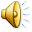 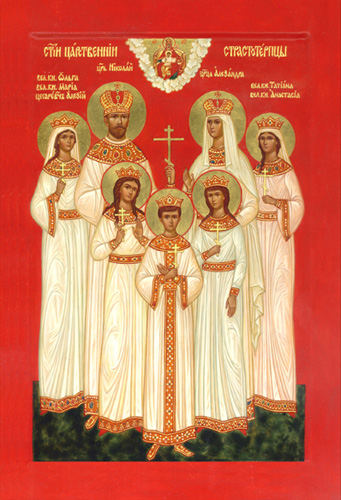 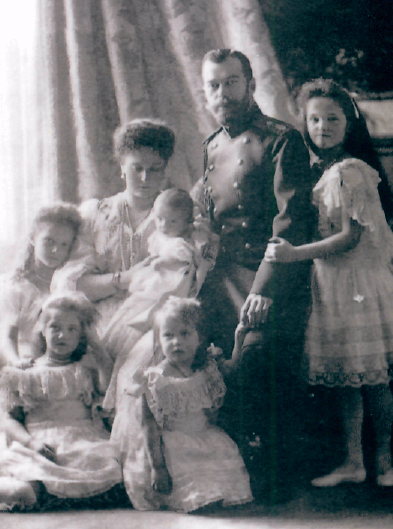 «К святости ведёт такой ясный путь!»____________________________________
«Смысл жизни не в том, 
чтобы делать то, что нравится,  
а в том, чтобы с любовью делать то, что должен».
_________________________________________

«Живущий – возрастающий;  святой – возросший».  

                               Императрица Александра Фёдоровна
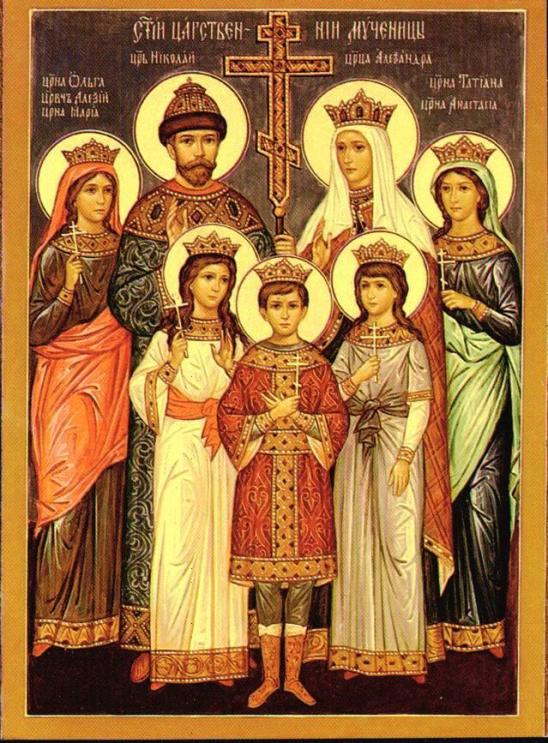 Смелей в тяжелый путь
                     пускайся, брат,
Он приведет туда, 
             где горя не бывает,
Но легкого, 
       без действий и утрат,
Никто еще пути 
                       туда не знает.

Императрица 
Александра Фёдоровна
ЖИТИЙНАЯ ИКОНА
Прп. Сергий Радонежский
Прп. Серафим Саровский
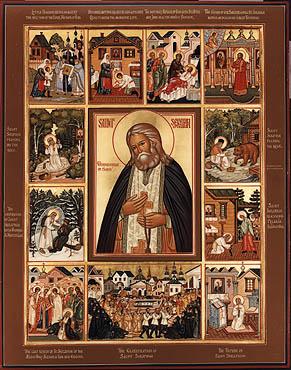 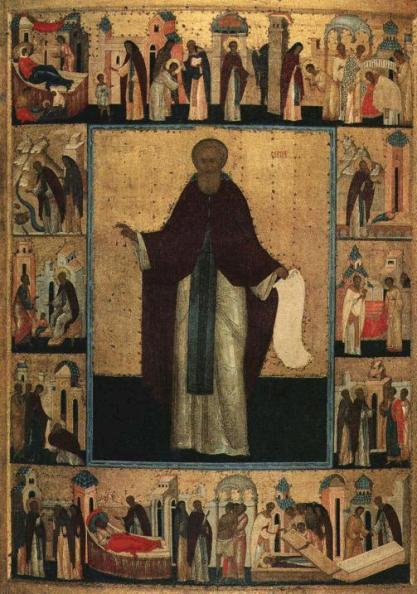 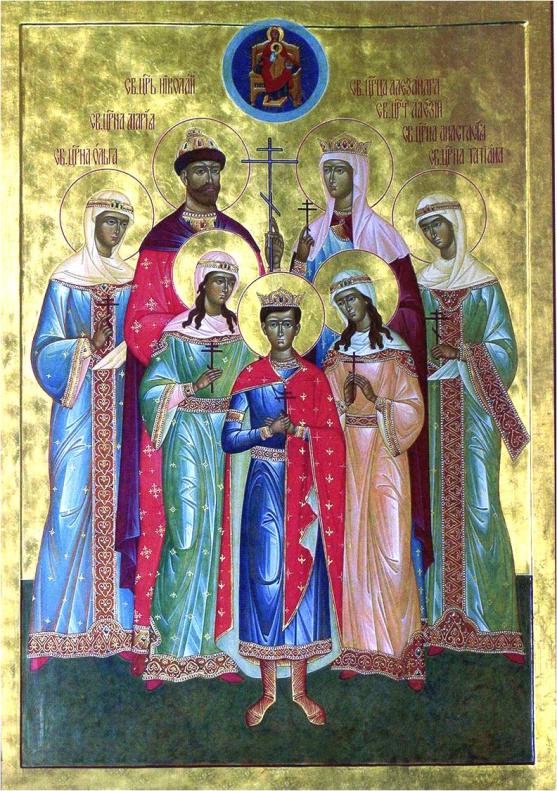 «Долгом в семье является бескорыстная любовь. Каждый должен забыть свое «я», посвятив себя другому».Императрица Александра Федоровна
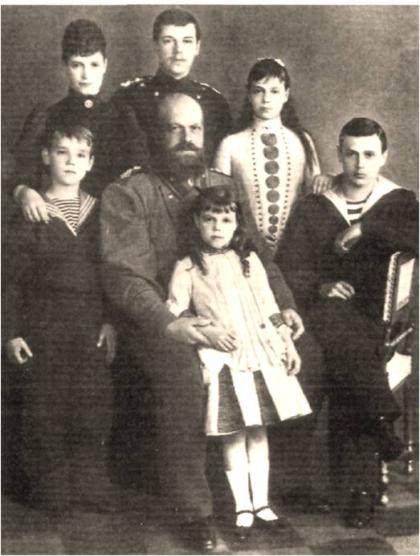 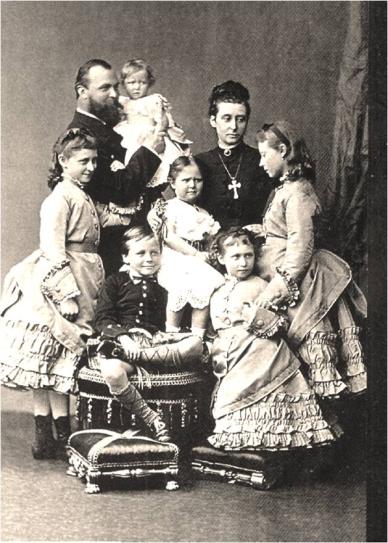 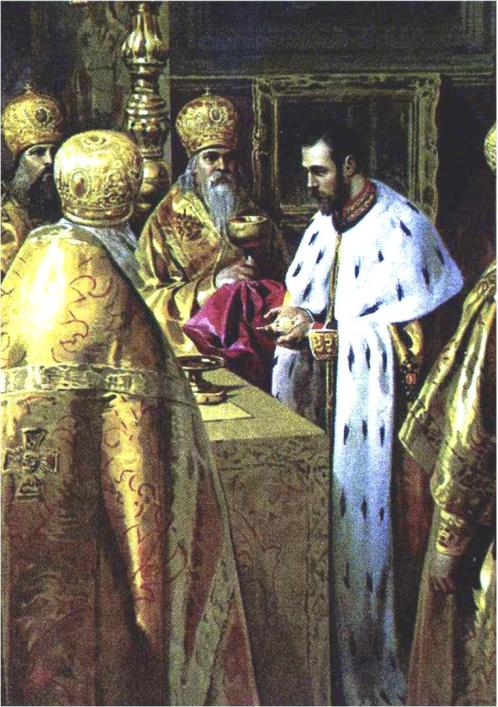 «Я не желал царского венца, но, боясь ослушаться воли Всевышнего и отцовской воли, принимаю царский венец. Я надеюсь на Господа Бога, а не на свои слабые силы».		Николай  II
«Без благословения Бога вся красота, радость,  ценность семейной жизни может быть в любой момент разрушена».Императрица Александра Федоровна
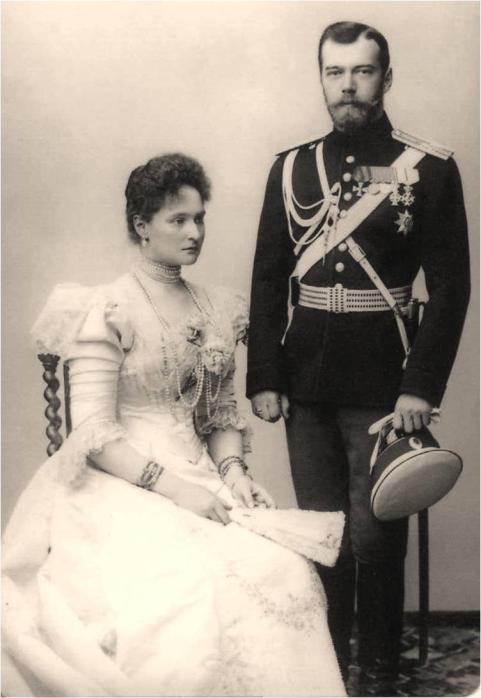 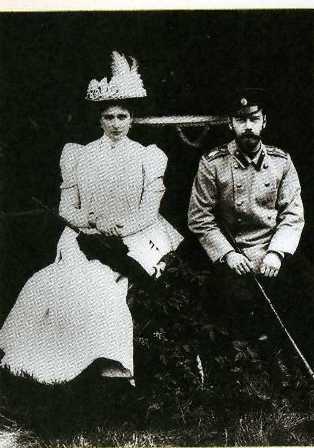 «Самое доброе дело, которое учитель может дать своим ученикам – это научить их вести жизнь, полную веры и мужества, жизнь победителей».Императрица Александра Федоровна
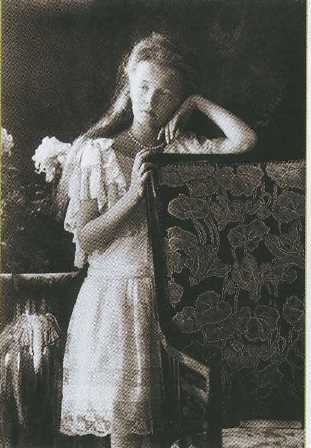 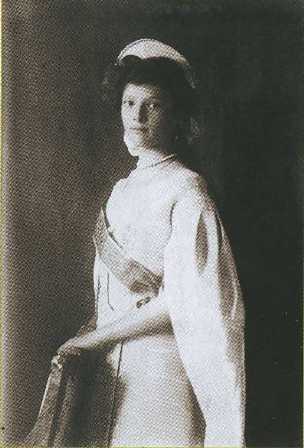 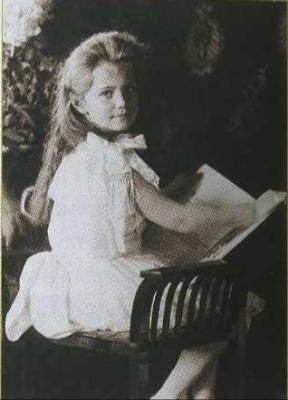 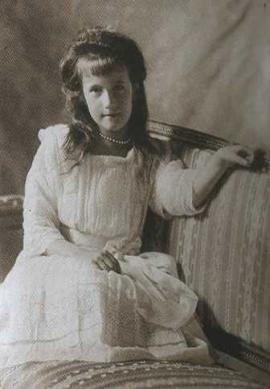 Ольга Николаевна
Татьяна Николаевна
Мария Николаевна
Анастасия Николаевна
Обретение мощей преподобного Серафима Саровского
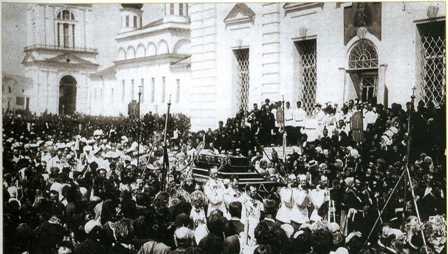 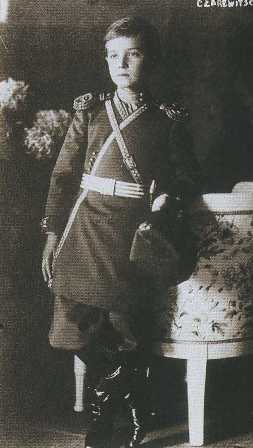 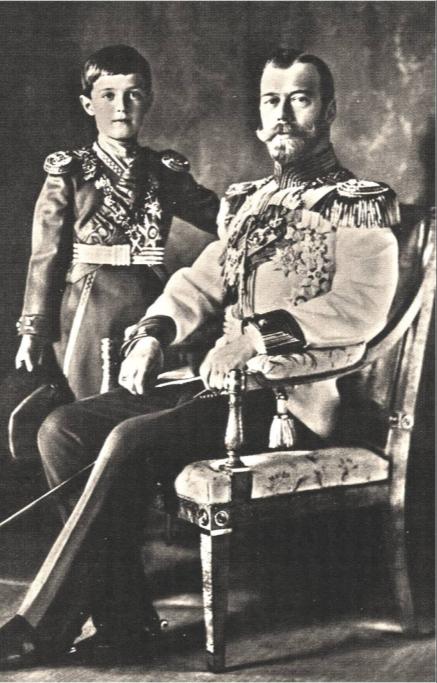 «Дети - это апостолы Бога, Которых день за днемОн посылает нам, чтобы говоритьО любви, мире, надежде!»Императрица Александра Федоровна
«Заповеди Христовы да будут единым, общим для нас путем, который вел бы нас на небо и к Самому Богу».
            Преп. Симеон Новый Богослов
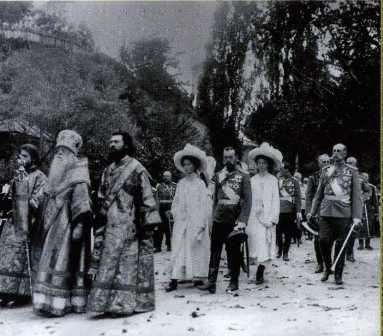 Государь и его армия
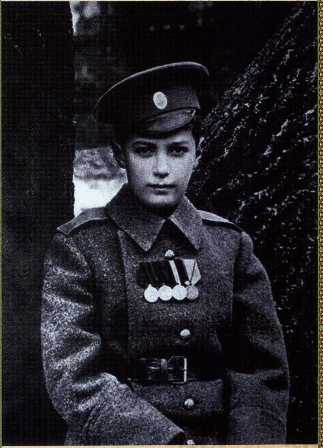 Цесаревич Алексей на фронте.Первая мировая война.
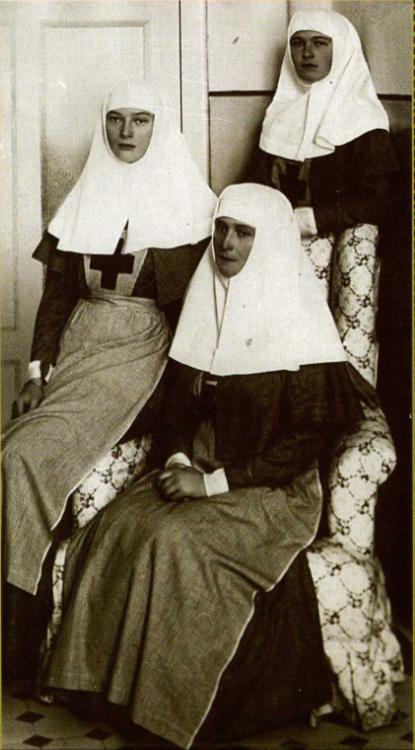 Царица и княжны – сестры милосердия
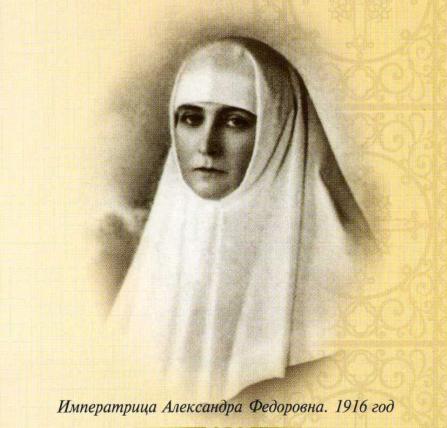 «Кто перестает помогать другим, становится обузой и для себя».
				Императрица  
				Александра Федоровна
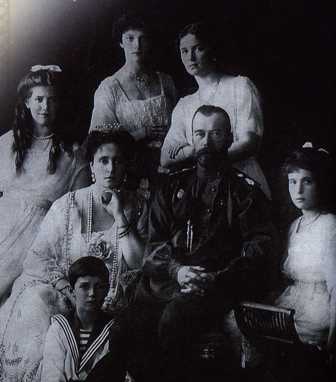 «Только та жизнь достойна, в которой есть жертвенная любовь»
	Императрица Александра Федоровна
17 июля 1918 года –
День мученической смерти 
Царственных Страстотерпцев
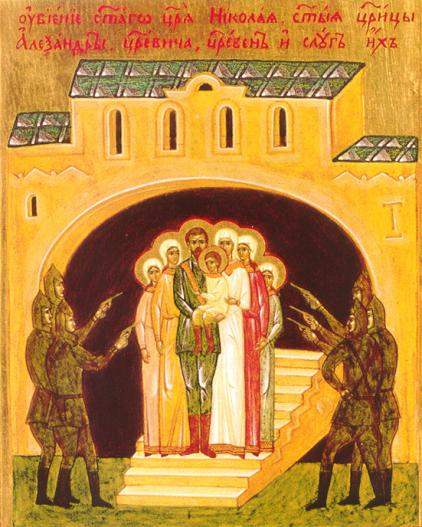 Владыка мира, Бог вселенной,Благослови молитвой насИ дай покой душе смиреннойВ невыразимый смертный час!И у преддверия могилыВдохни в уста Твоих рабовНечеловеческие силыМолиться кротко за врагов.                                       С. Бехтеев
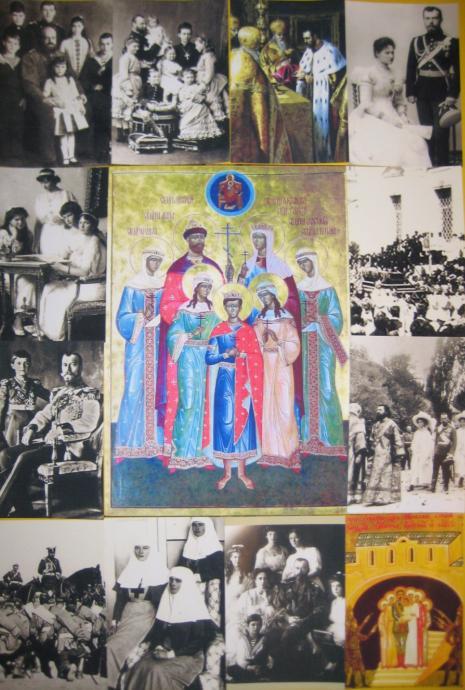 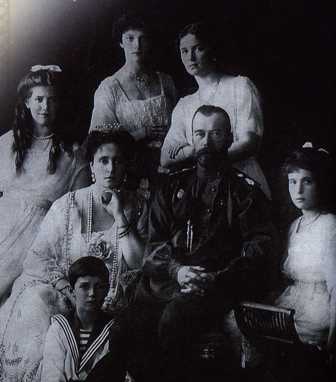 Эмалевый крестик в петлице
          И серой тужурки сукно…
          Какие прекрасные лица,
          И как это было давно. 
          Какие прекрасные лица,
          Но как безнадежно бледны – 
          Наследник, Императрица,
          Четыре Великих Княжны.
                                       
                                   Георгий Иванов